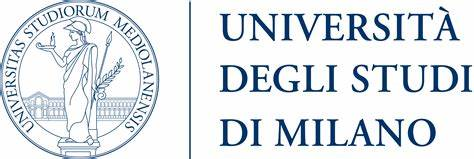 GenOA week 2023
Infrastrutture pubbliche per la disseminazione e validazione della ricerca
Paola Galimberti 
Direzione Performance assicurazione qualità valutazione e politiche di Open Science
This work © 2023 by paola galimberti is licensed under CC BY-SA 4.0. To view a copy of this license, visit http://creativecommons.org/licenses/by-sa/4.0/
Community over Commercialization
When commercial interests are prioritized over those of the communities that research seeks to serve, many concerning issues arise…
Neuroimage e Neuroimage reports (Elsevier) l’editorial board si dimette e fonda Imaging Neuroscience

Journal of political philosophy (Wiley)  l’editor viene rimosso e parte dell’editorial board si dimette 

Publications (MDPI) Gemma Derrick e 25 altri membri dell’editorial board si dimettono

Critic Public health (Taylor and Francis) l’editorial board fonda una nuova rivista con PKP

Design studies (Elsevier) l’editor è sostituito perché non accetta l’imposizione di un aumento di articoli del 600%

Journal of biogeography (Wiley) l’editorial board entra in sciopero e poi si dimette
Di genere diverso ma altrettanto grave la retraction fatta da Springer di un articolo sul climate change. Non si discute del merito ma del metodo adottato dall’editore
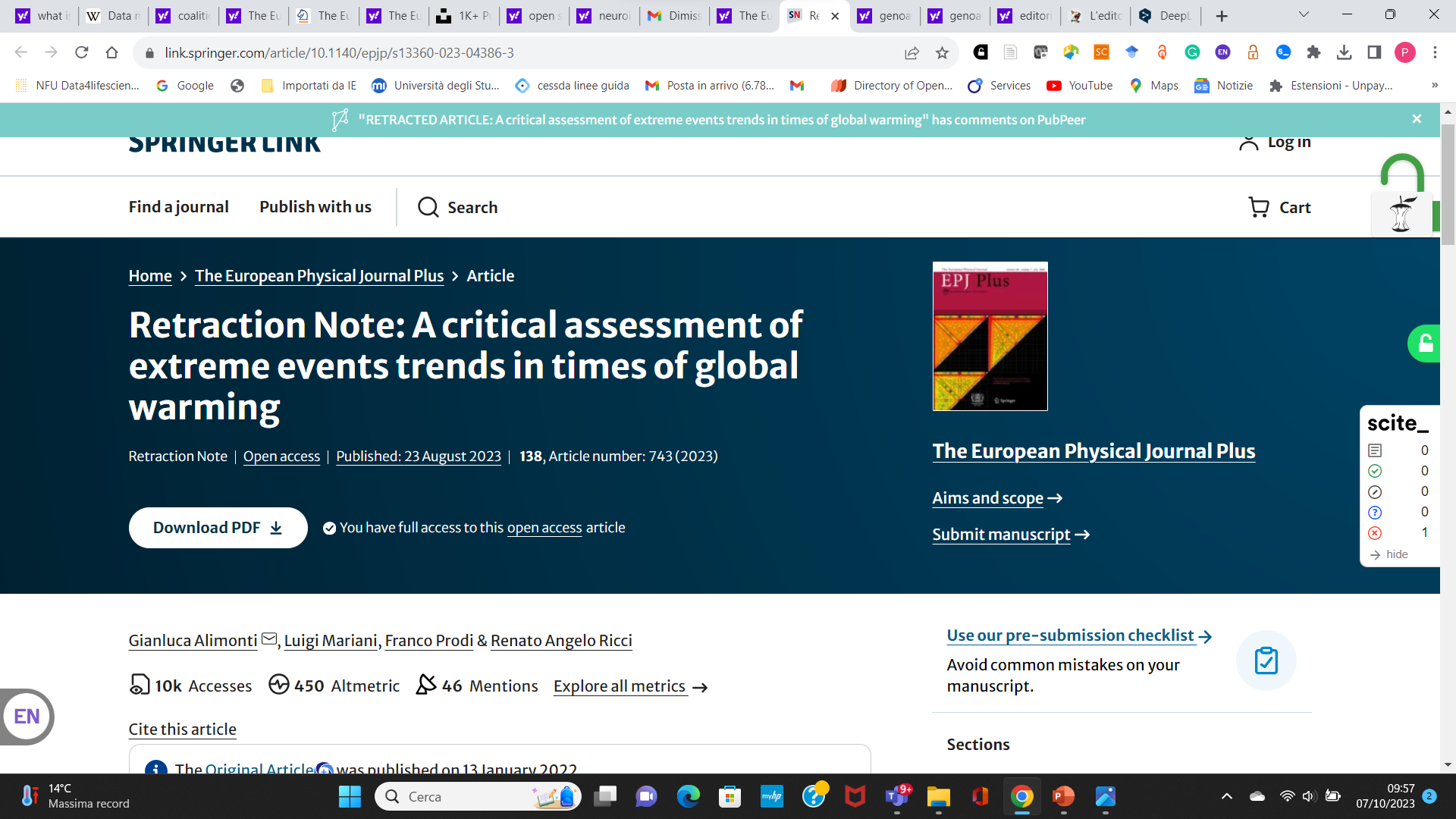 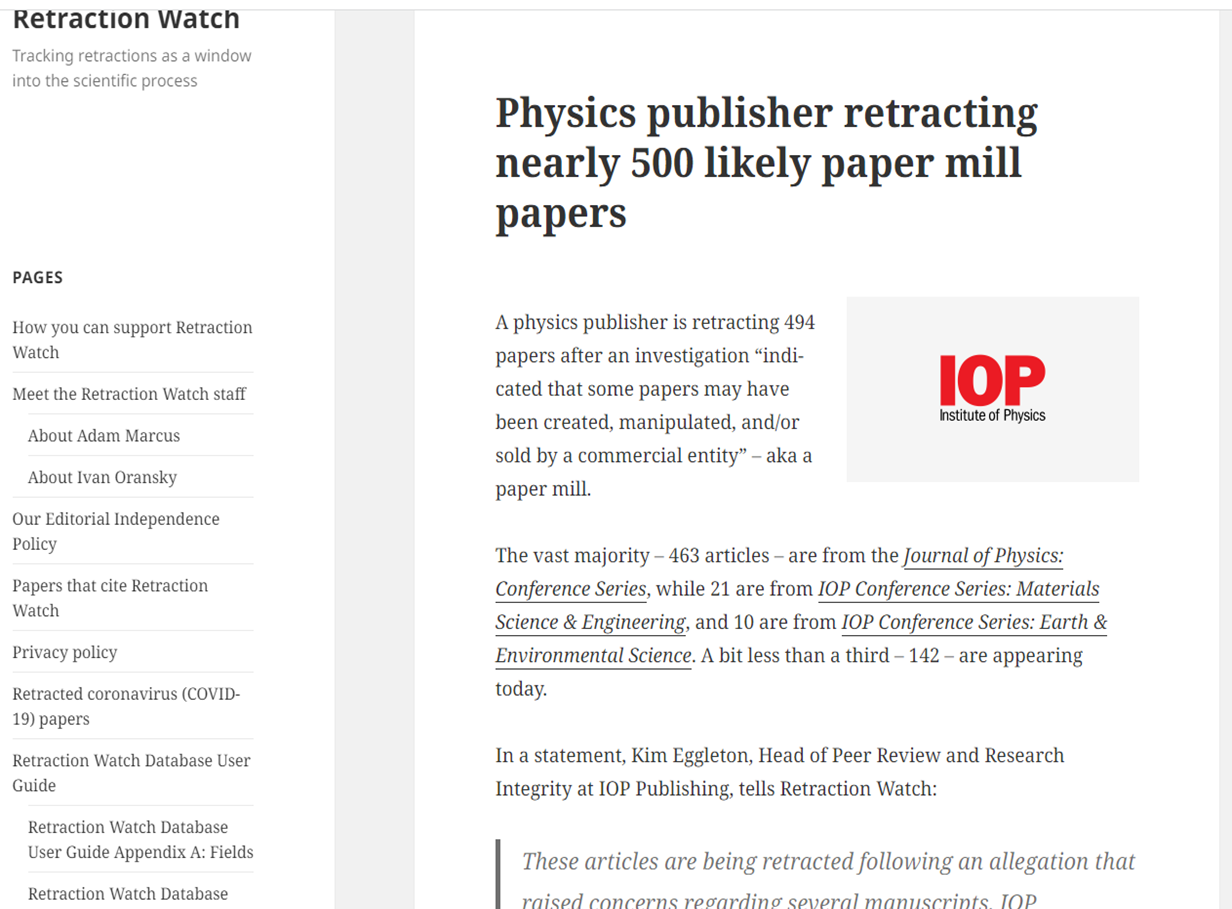 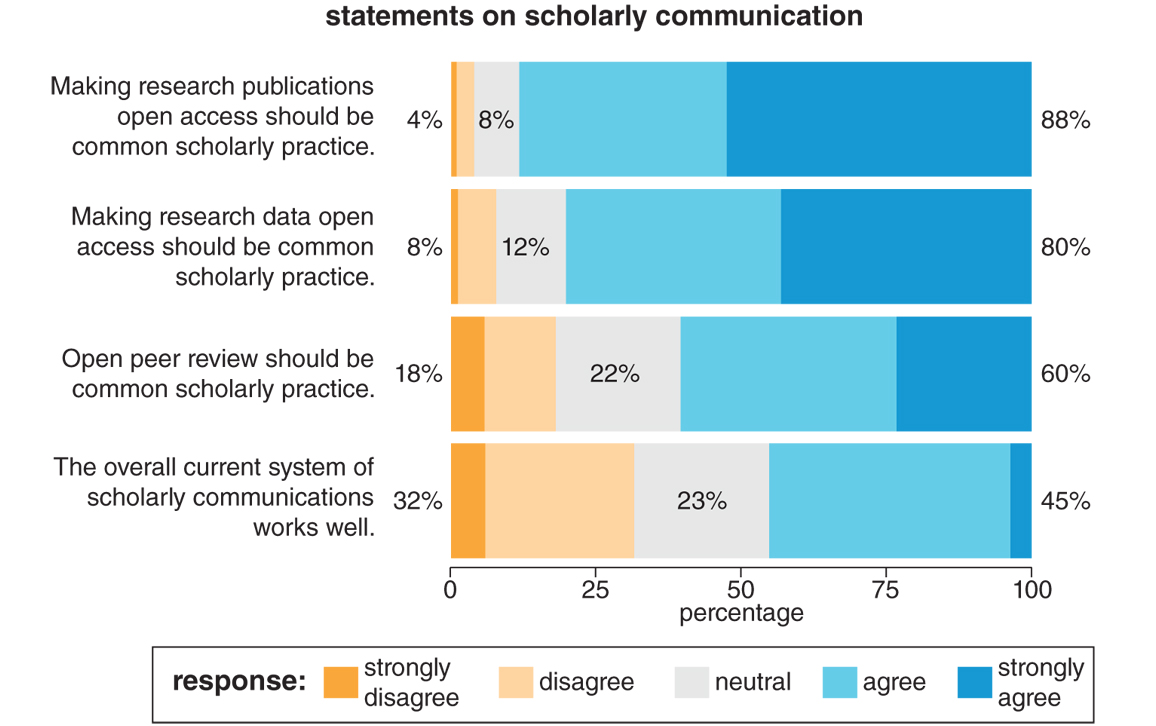 Ross-Hellauer T  et al. (2017) https://journals.plos.org/plosone/article?id=10.1371/journal.pone.0189311
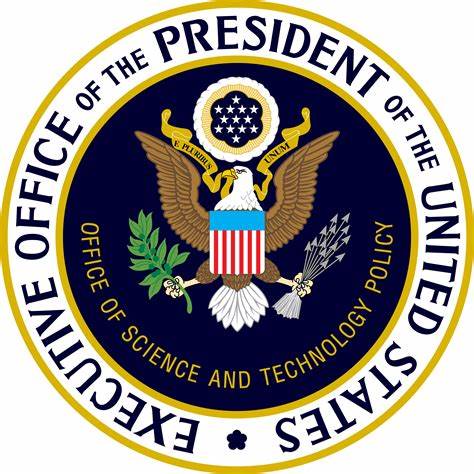 Mancanza di apertura (codice dati metodi software)

Ritardi e inefficienze (soprattutto determinati dai tempi di validazione e dal sovraccarico dei revisori)

Costi eccessivi e disuguaglianze (introdotte dal gold open access e dai TA e che rischiano di replicare la serial crisis, tagliando fuori intere parti del mondo)

Mancanza di incentivi verso un sistema più aperto e trasparente
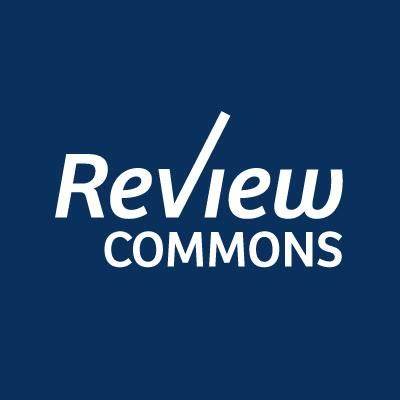 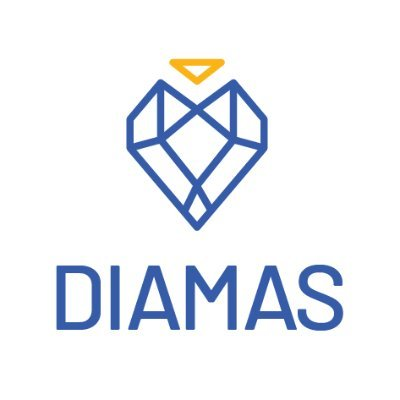 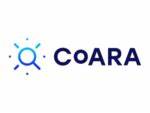 Un doppio binario – infrastrutture pubbliche per la prepubblicazione dei contenuti
Preprint server
Peer reviewed paper
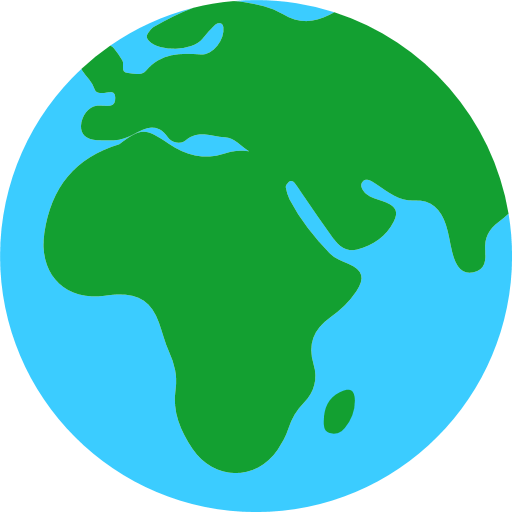 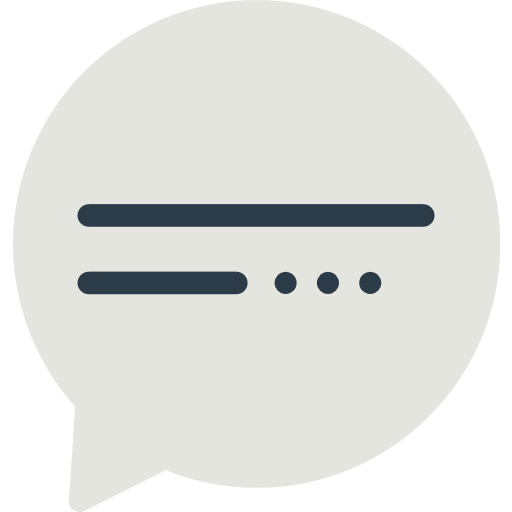 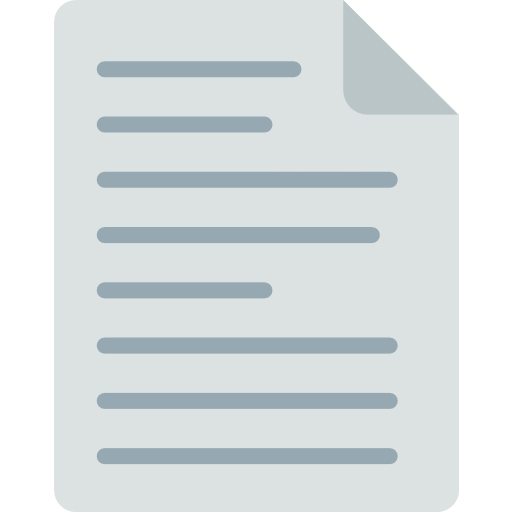 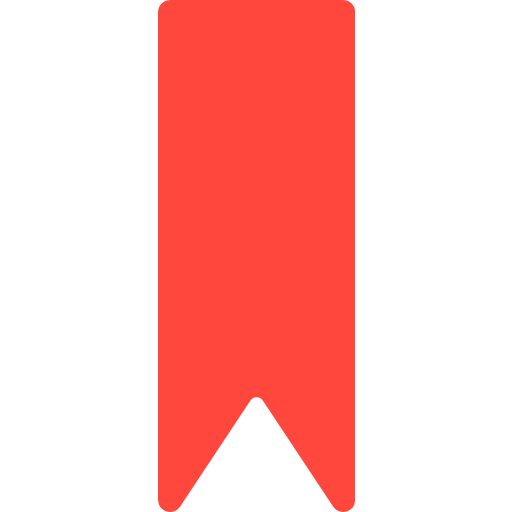 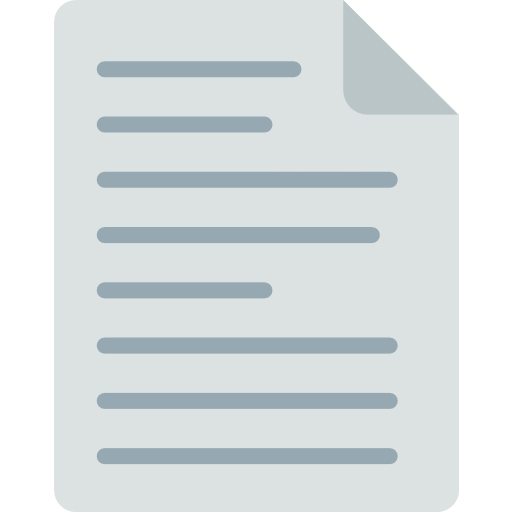 <48 hrs screening process
Months to years
Community feedback, ideas, discussion
Public
Private
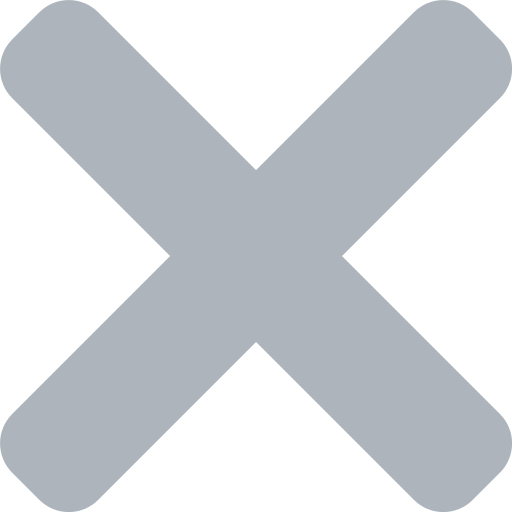 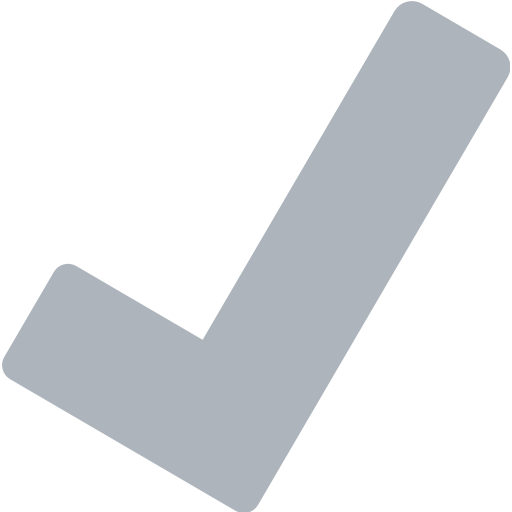 Journal 1
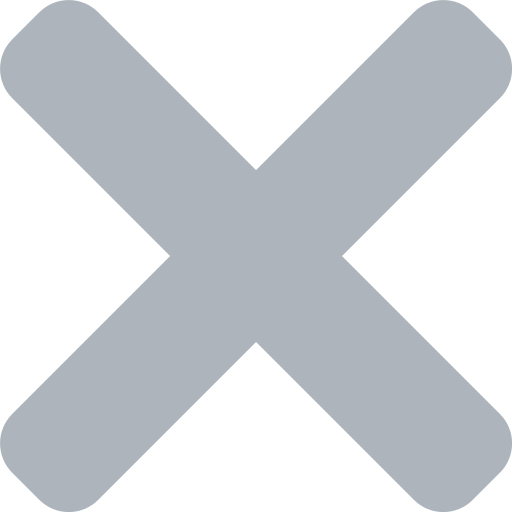 Journal 2
Journal 3
Submit
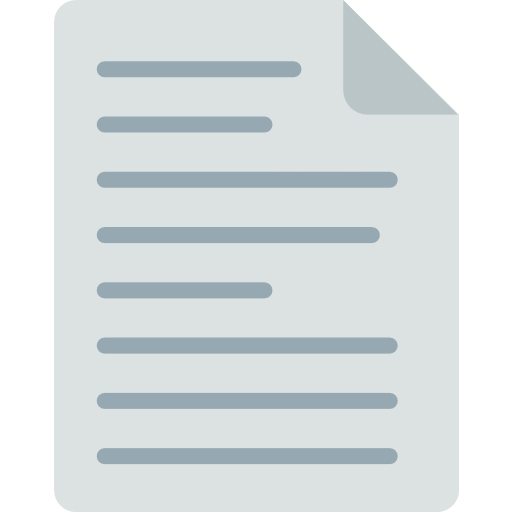 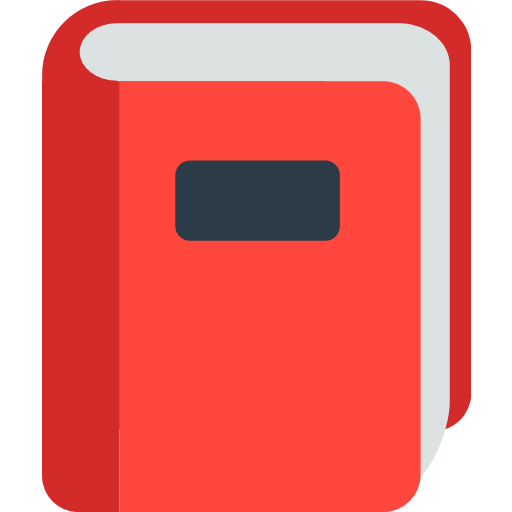 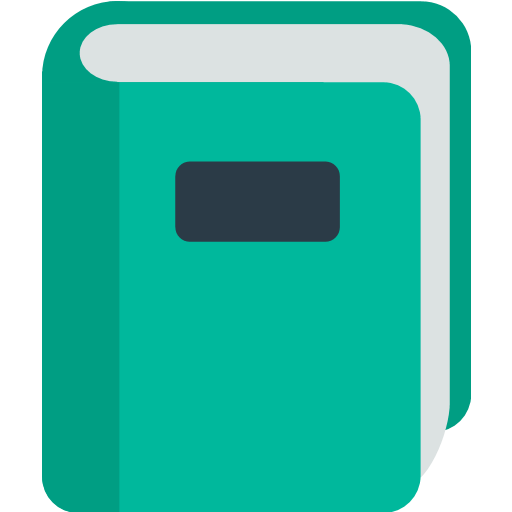 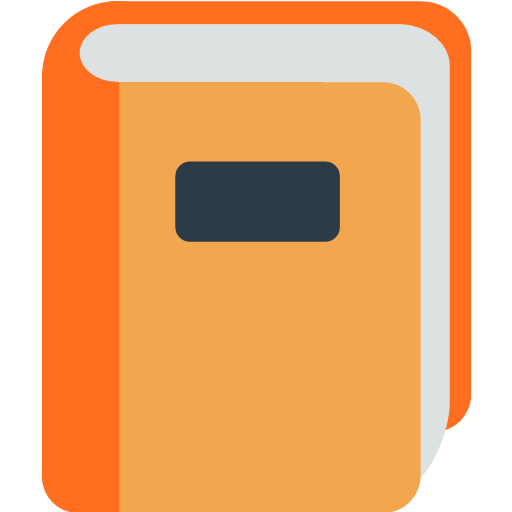 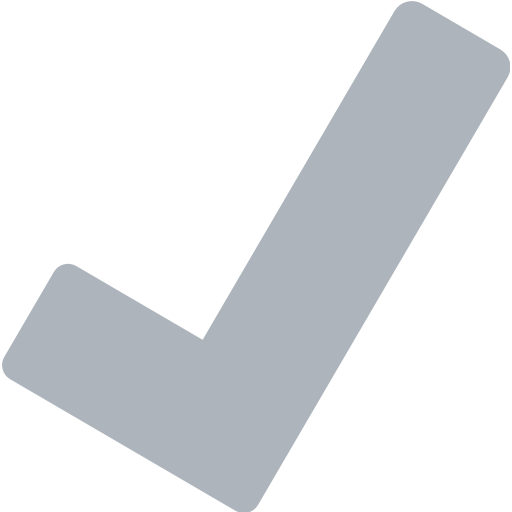 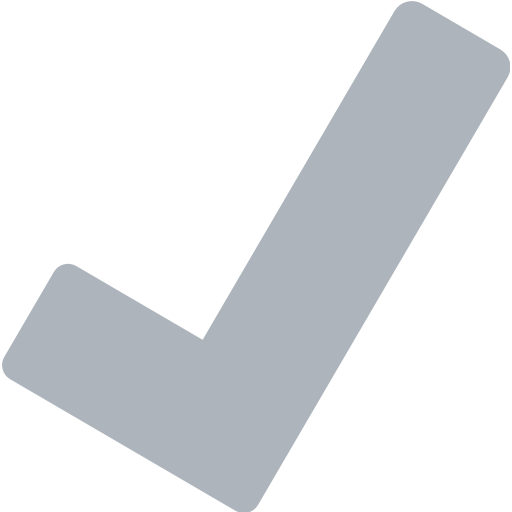 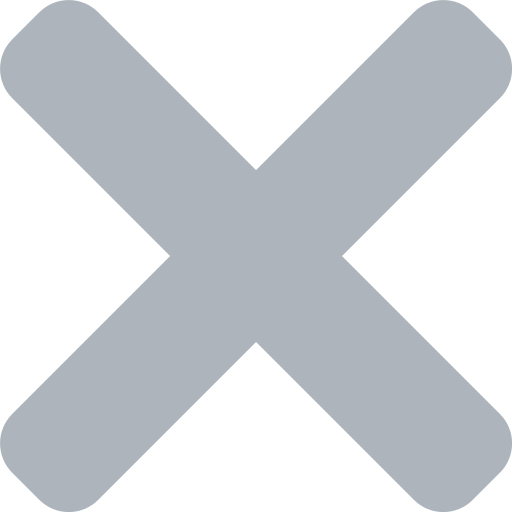 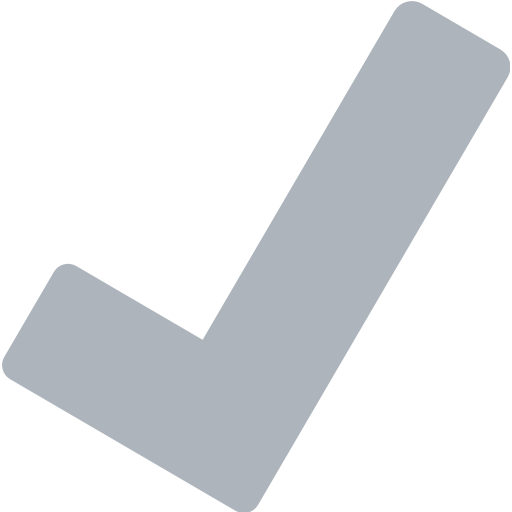 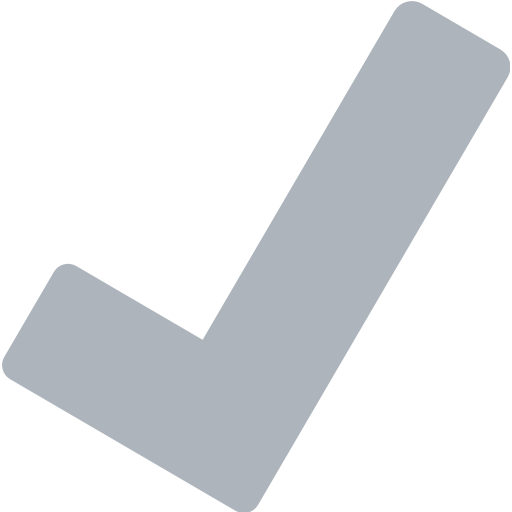 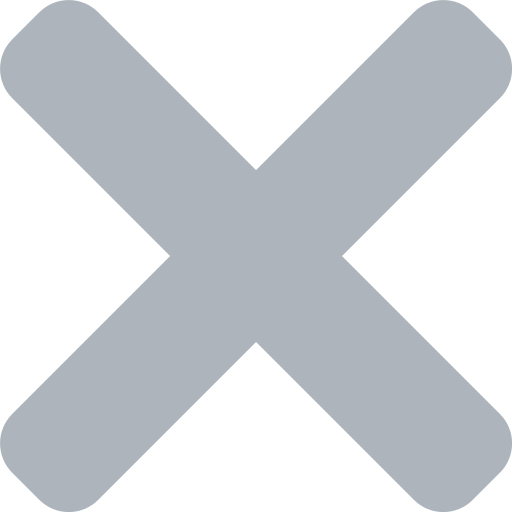 Manuscript
Revise
Peer Review
Revise
Emojis by Mozilla (CC BY 4.0)
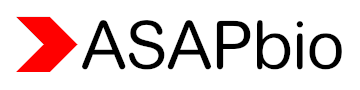 J Polka, Peer review in the context of preprints UCSF
Pro e contro per i ricercatori (autori)


Tempi brevi di pubblicazione

Possibilità di usare licenze aperte

Visibilità e riconoscimento del proprio lavoro

Possibilità di essere citati se DOI presente

Feedback veloce

Alcune (poche) riviste non accettano manoscritti pubblicati come preprint
Pro e contro per ricercatori e  pubblico (fruitori)


Accesso alle pubblicazioni

Possibile sviluppo di nuove collaborazioni

Possibilità di aggiungere commenti (una volta autenticati)

Pseudoscienza

Non sempre possibile distinguere fra ricerca di alta e bassa qualità
PREPRINT
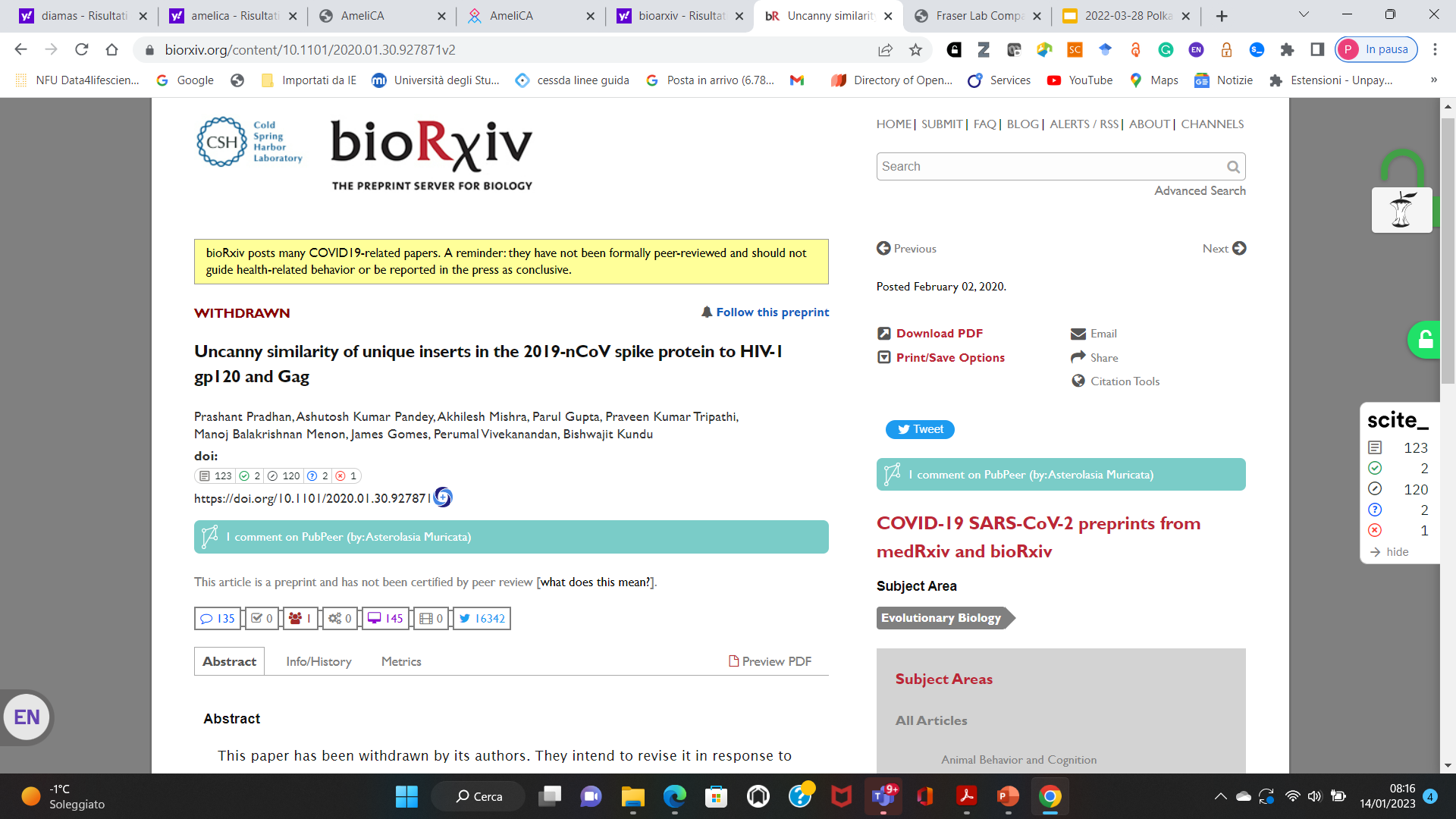 “[T]he reaction from the scientific community to the bioRxiv paper was swift. In a nutshell, commenters on bioRxiv and Twitter said, the author’s methods seemed rushed, and the findings were at most a coincidence. By Saturday morning, bioRxiv had placed a special warning on all papers about coronavirus. Later Saturday, the authors commented on their paper, saying they were withdrawing it. And on Sunday, a more formal retraction appeared.”
https://www.statnews.com/2020/02/03/retraction-faulty-coronavirus-paper-good-moment-for-science/
Forte capacità di autocorrezione della comunità scientifica
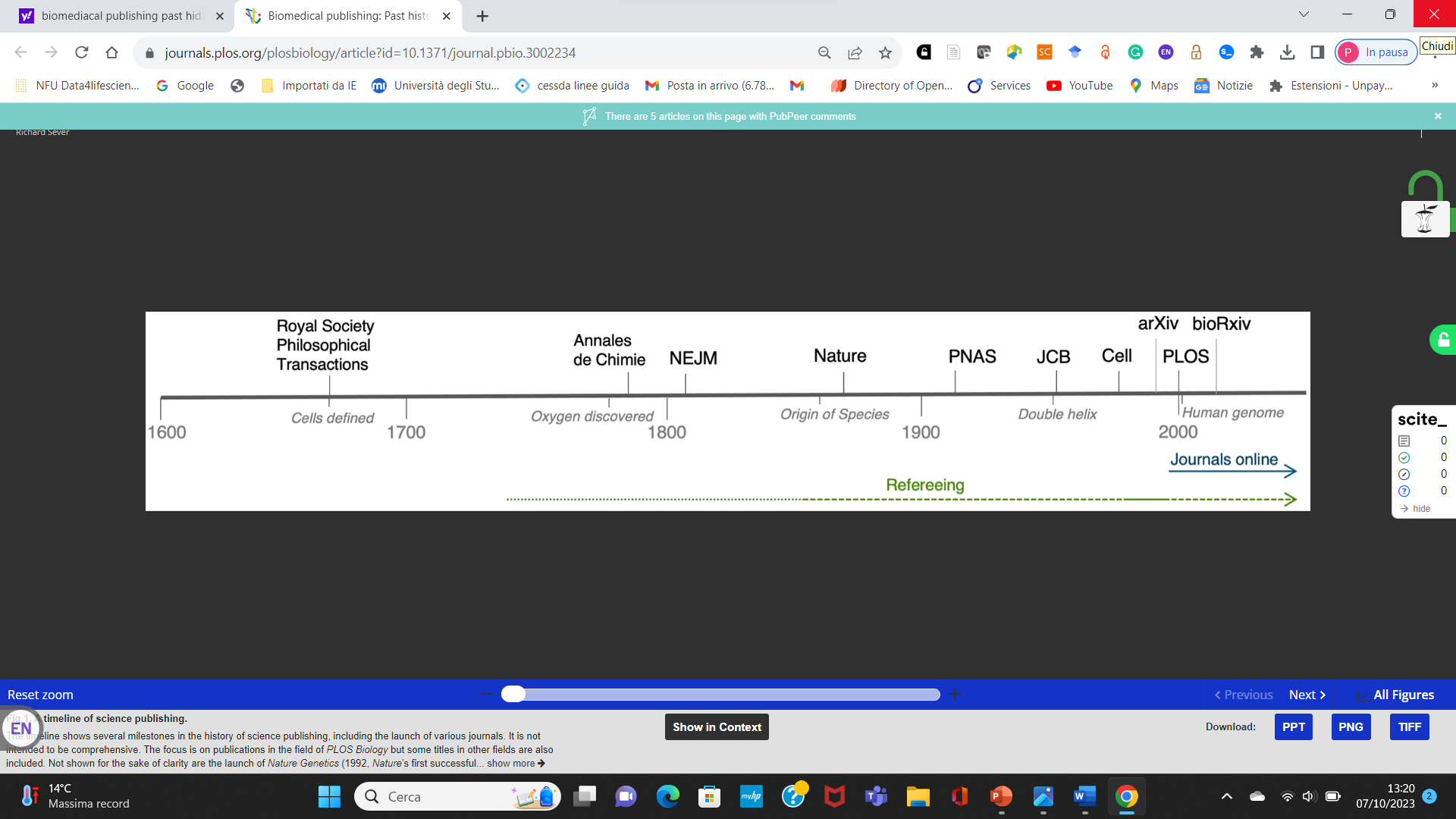 https://journals.plos.org/plosbiology/article?id=10.1371/journal.pbio.3002234
Disseminazione
PREPRINTS ARCHIVES
Infrastrutture pubbliche
Validazione e disseminazione
JOURNALS
Infrastrutture proprietarie
Validazione
PEER REVIEW PLATTFORMS
Infrastrutture pubbliche
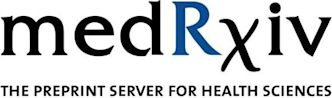 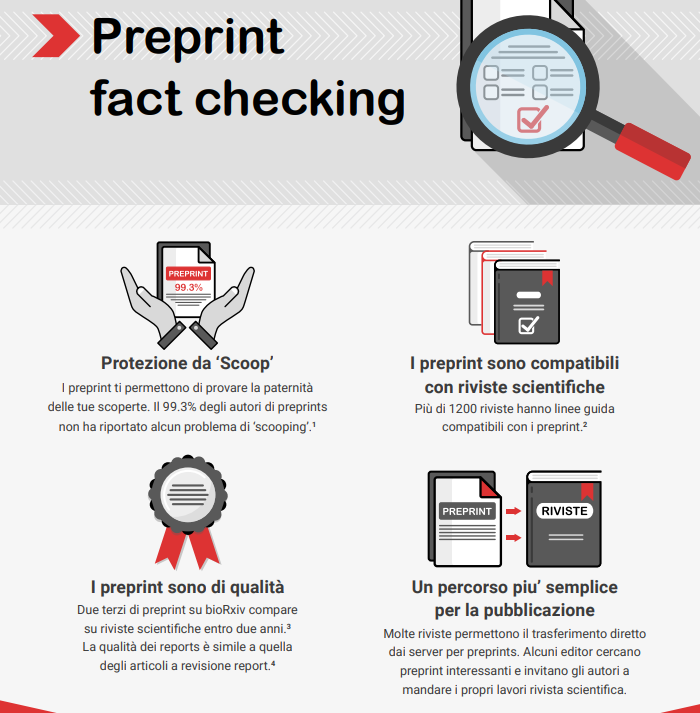 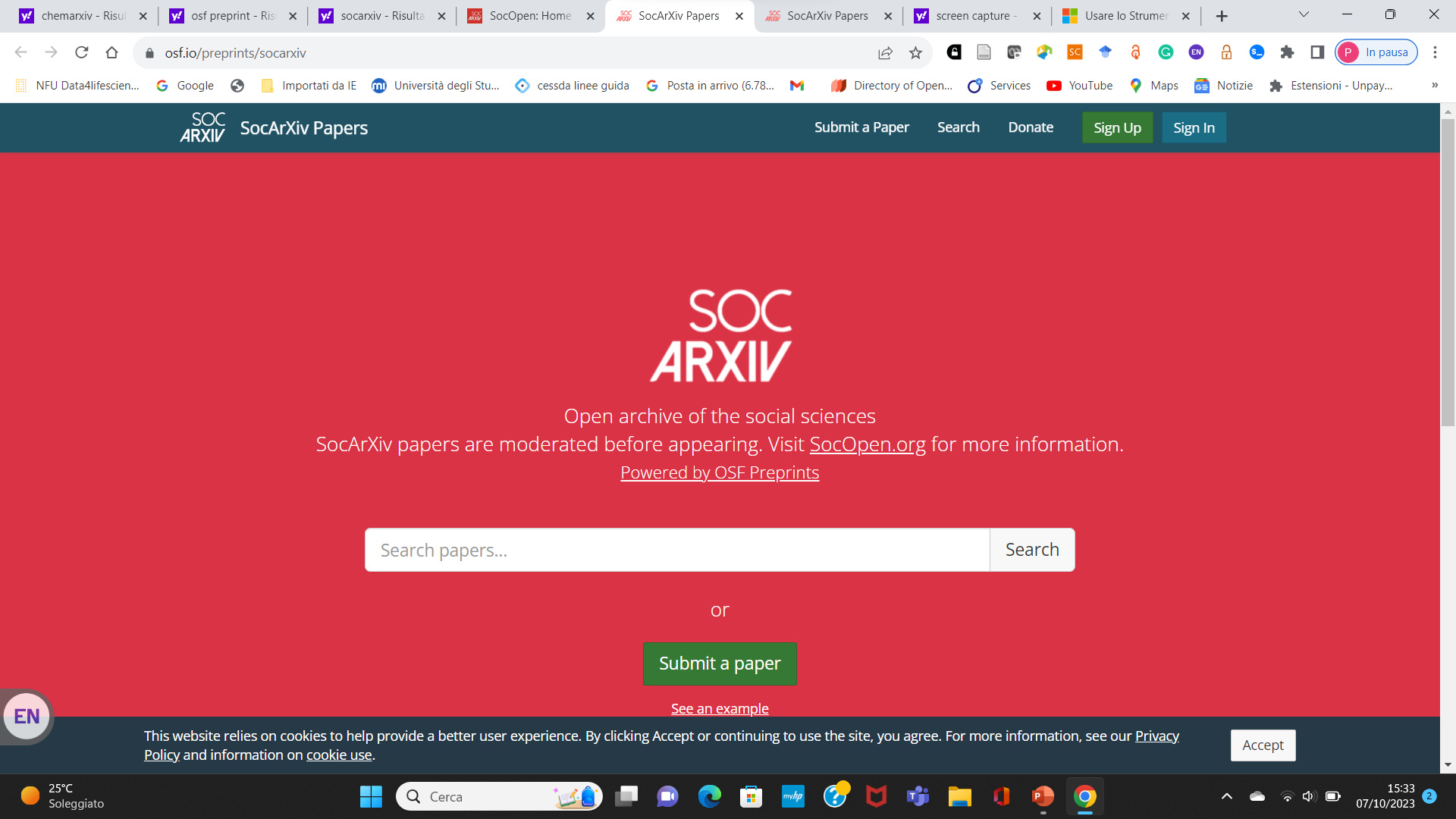 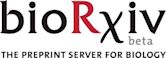 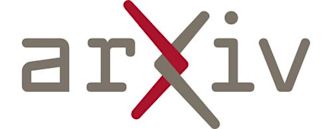 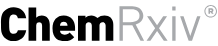 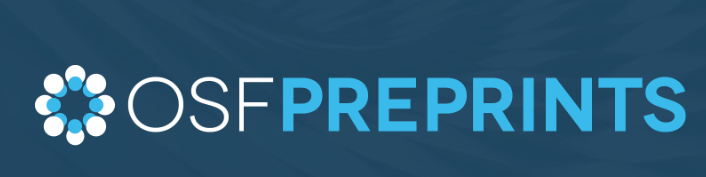 Non è necessario appoggiarsi ad una piattaforma di Open Peer review.

Il pledge di Publish your reviews prevede che si possa pubblicare la propria parte della review escludendo  la raccomandazione finale (ad esempio su Zenodo).
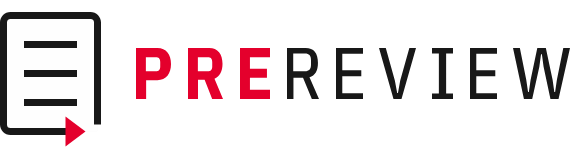 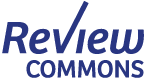 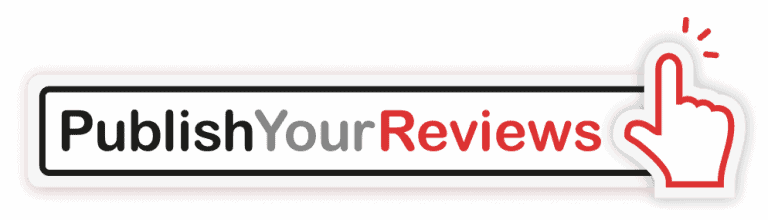 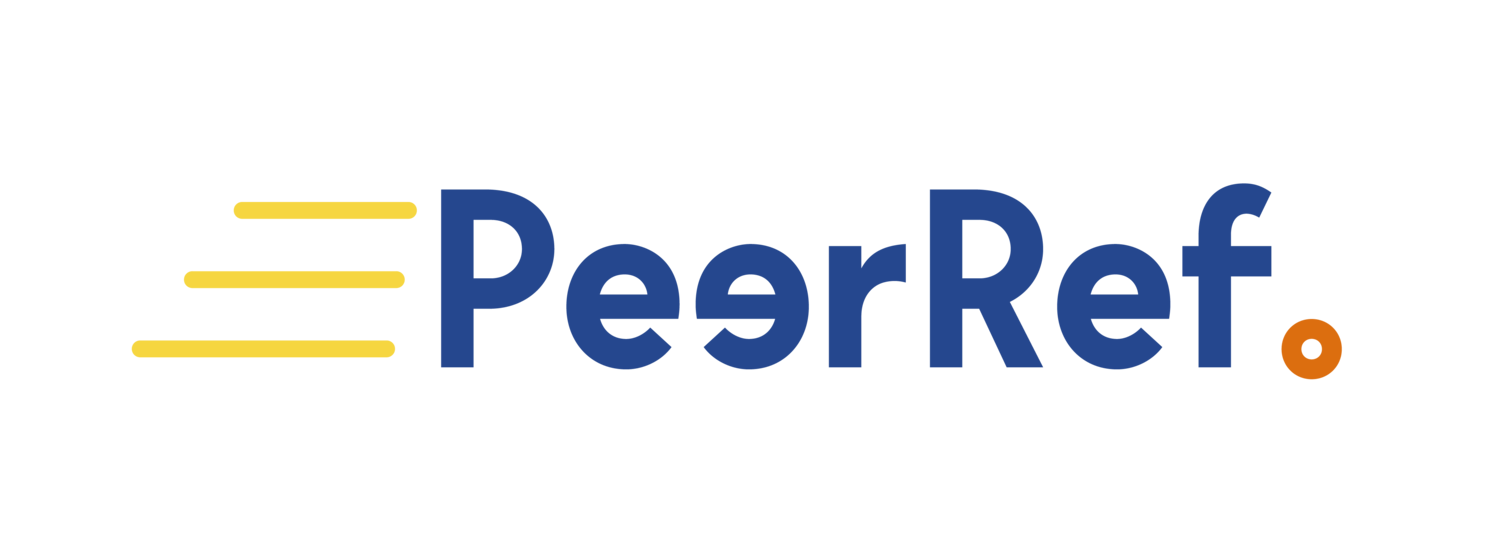 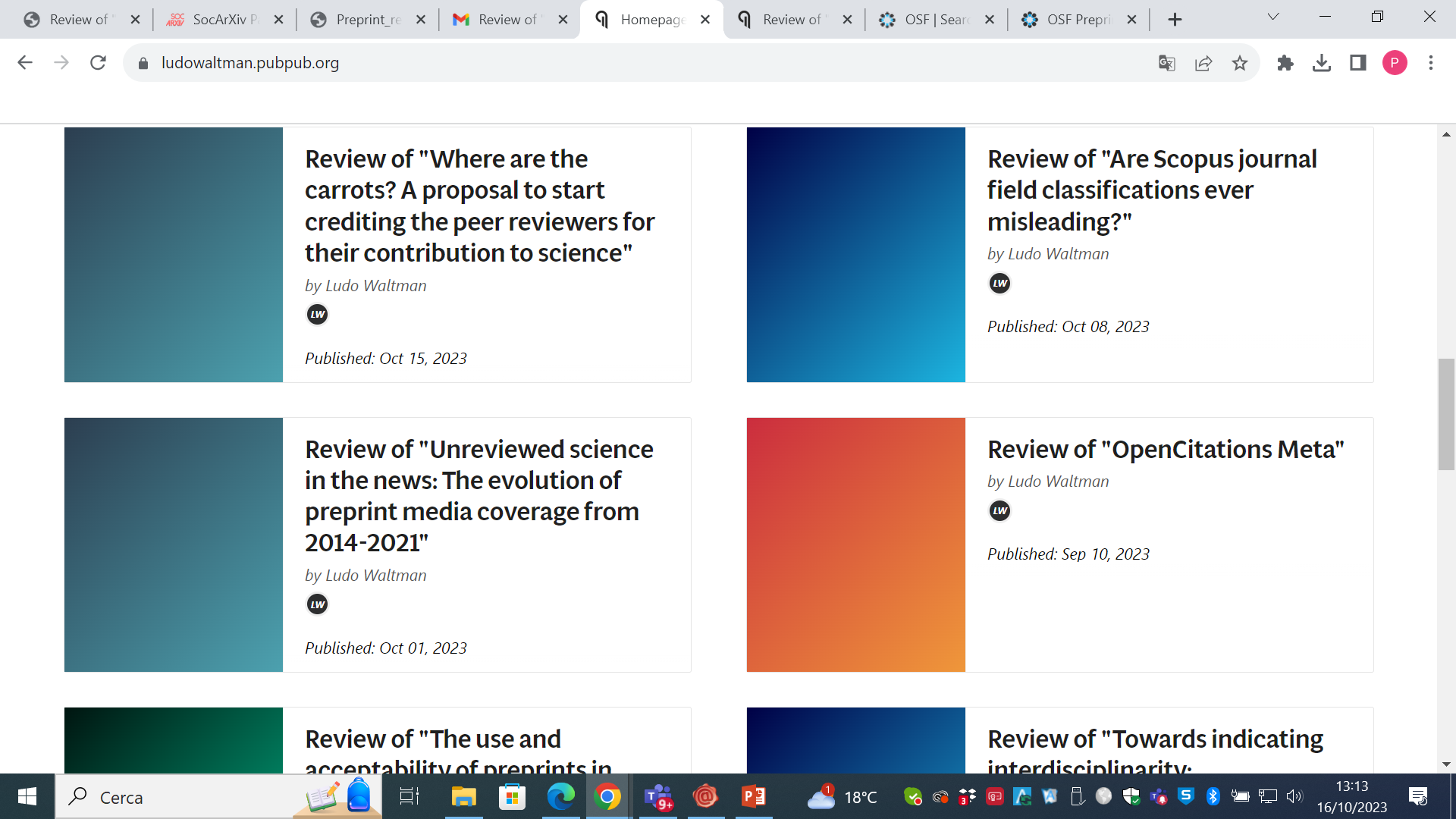 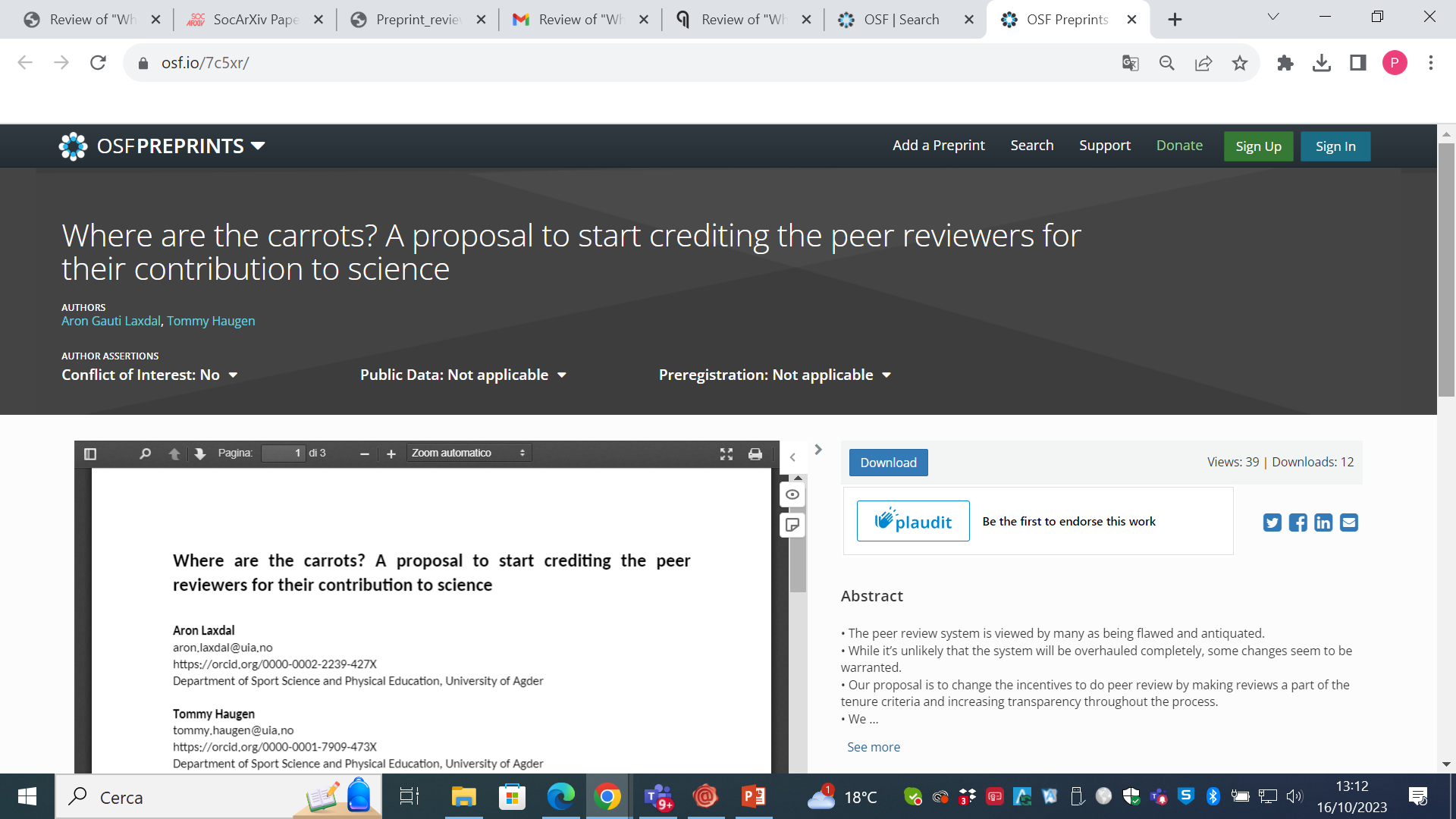 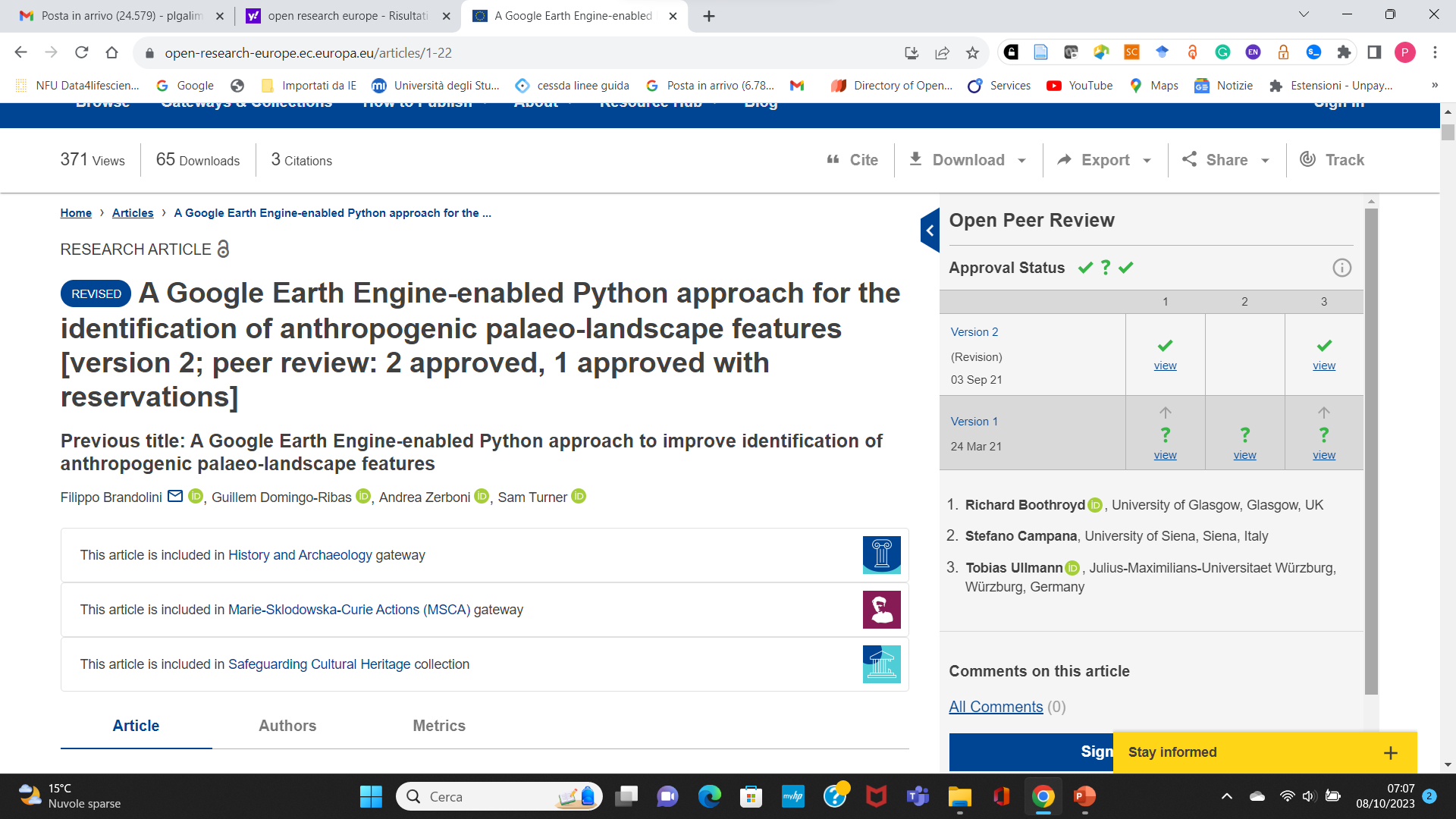 https://open-research-europe.ec.europa.eu/articles/1-22
PCI
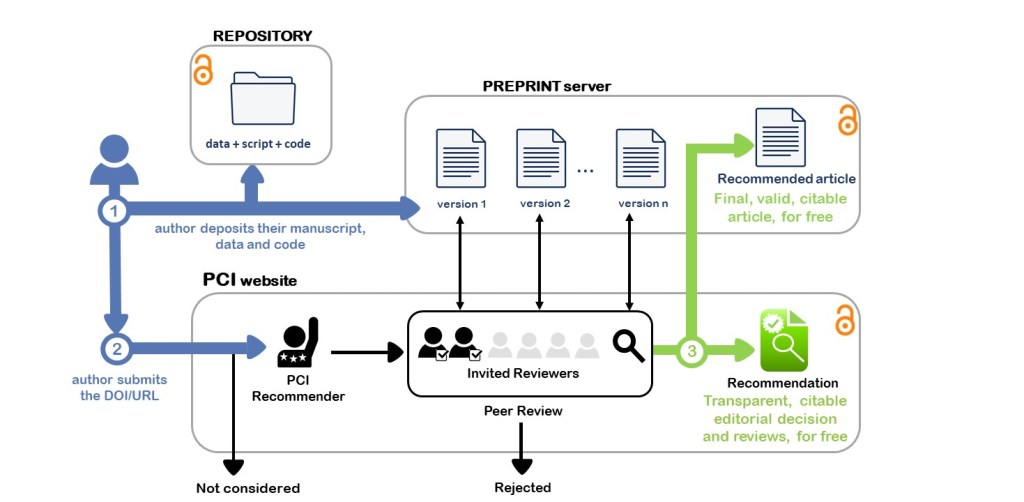 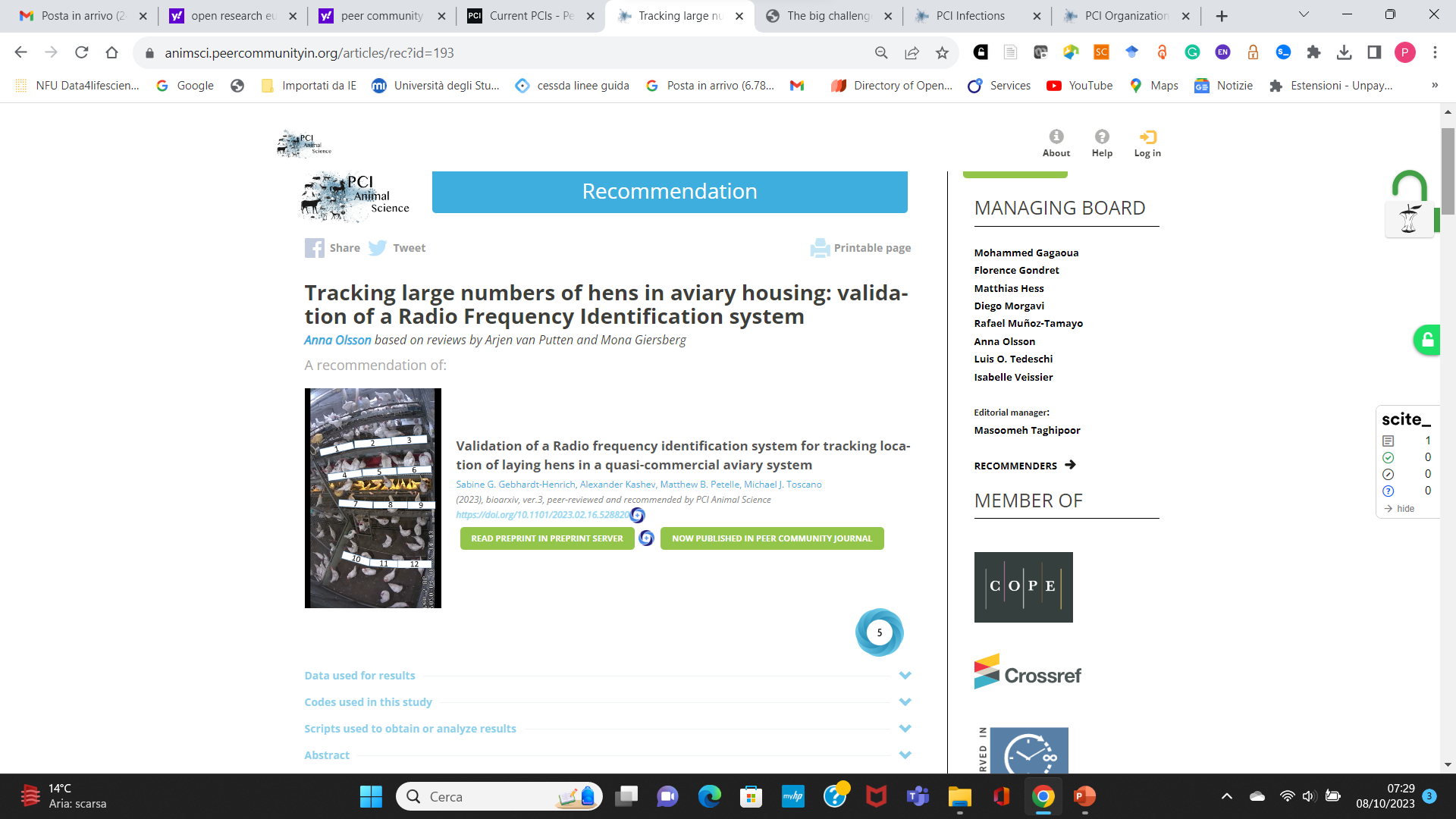 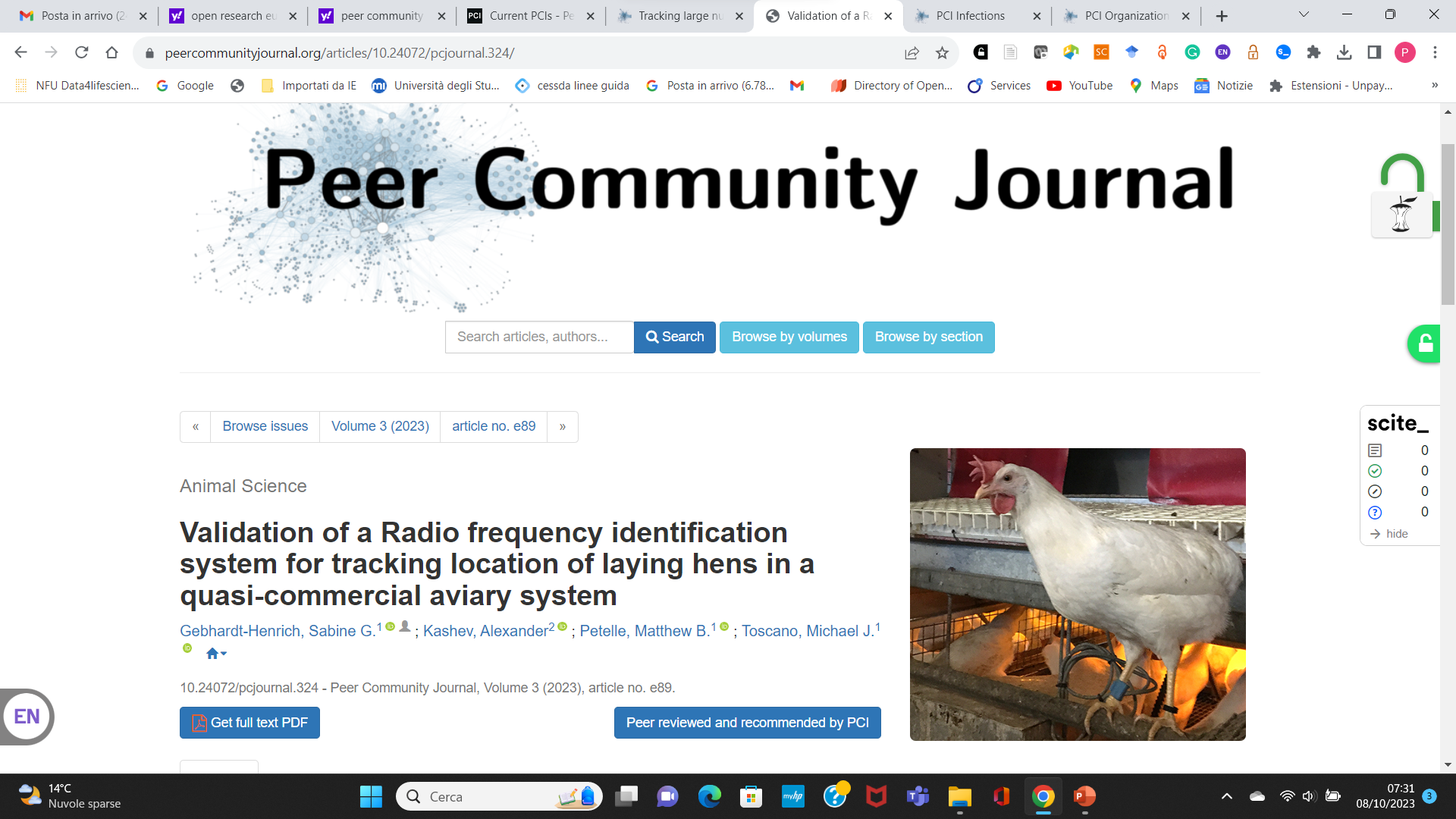 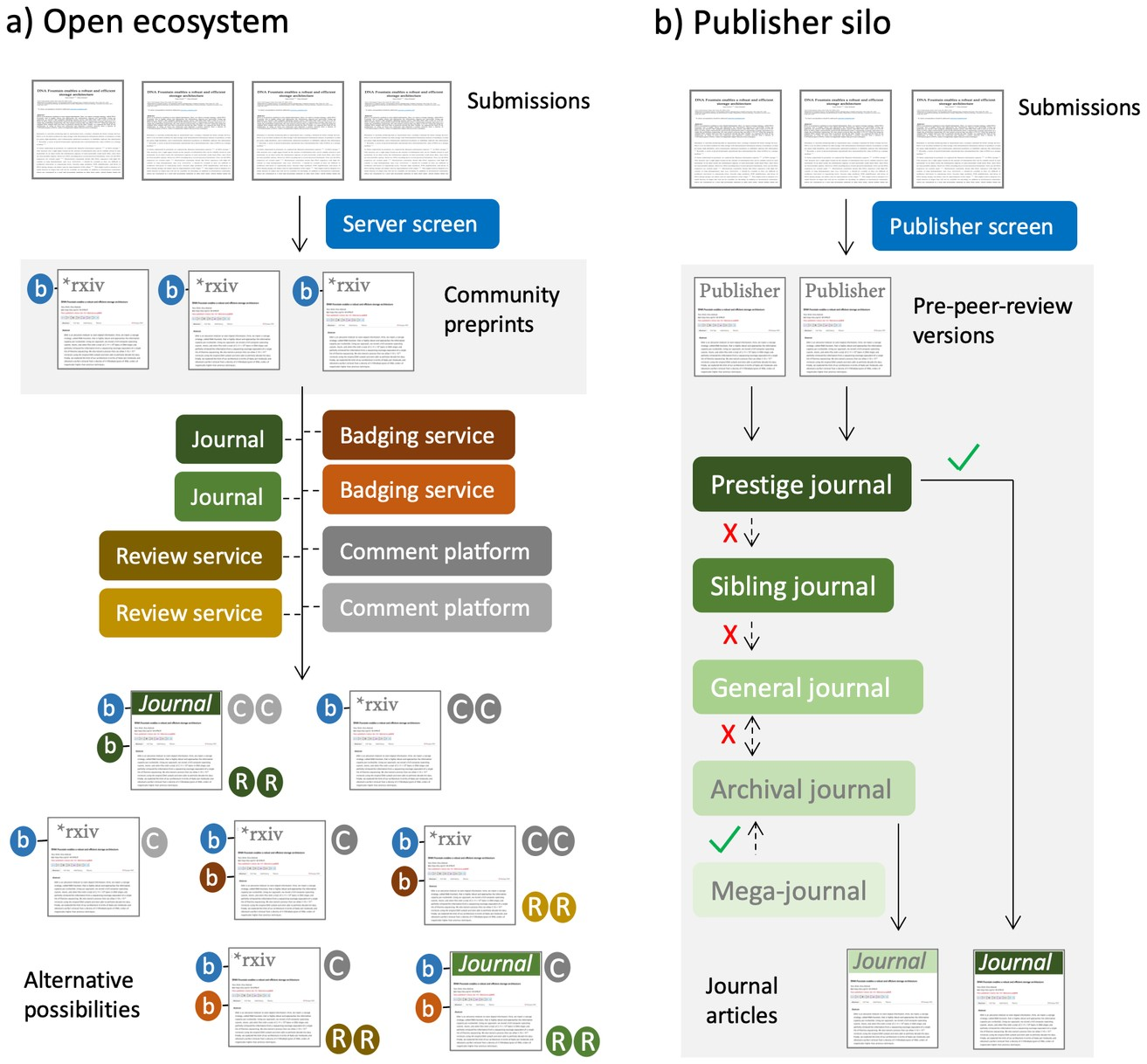 Molteplici percorsi, trasparenti,  interazione con la comunità scientifica guidata da interessi scientifici
Percorso unico,  definito, non sempre trasparente, fallibile, guidato dal publisher (e dai suoi interessi)
https://journals.plos.org/plosbiology/article?id=10.1371/journal.pbio.3002234
Grazie per l’attenzione
Le immagini utilizzate sono tratte da Unsplash. Si ringraziano gli autori